私の考えるコンサルティング「成果」の公式
コンサルの　　　 成果率　　コンサル内容　　クライアントの
スタイル				　の完成度　　　　　やる気

知識押付け型　　　45%    =         90%   　     x         50%

協業型                     63%    =         70%      　  x         90%
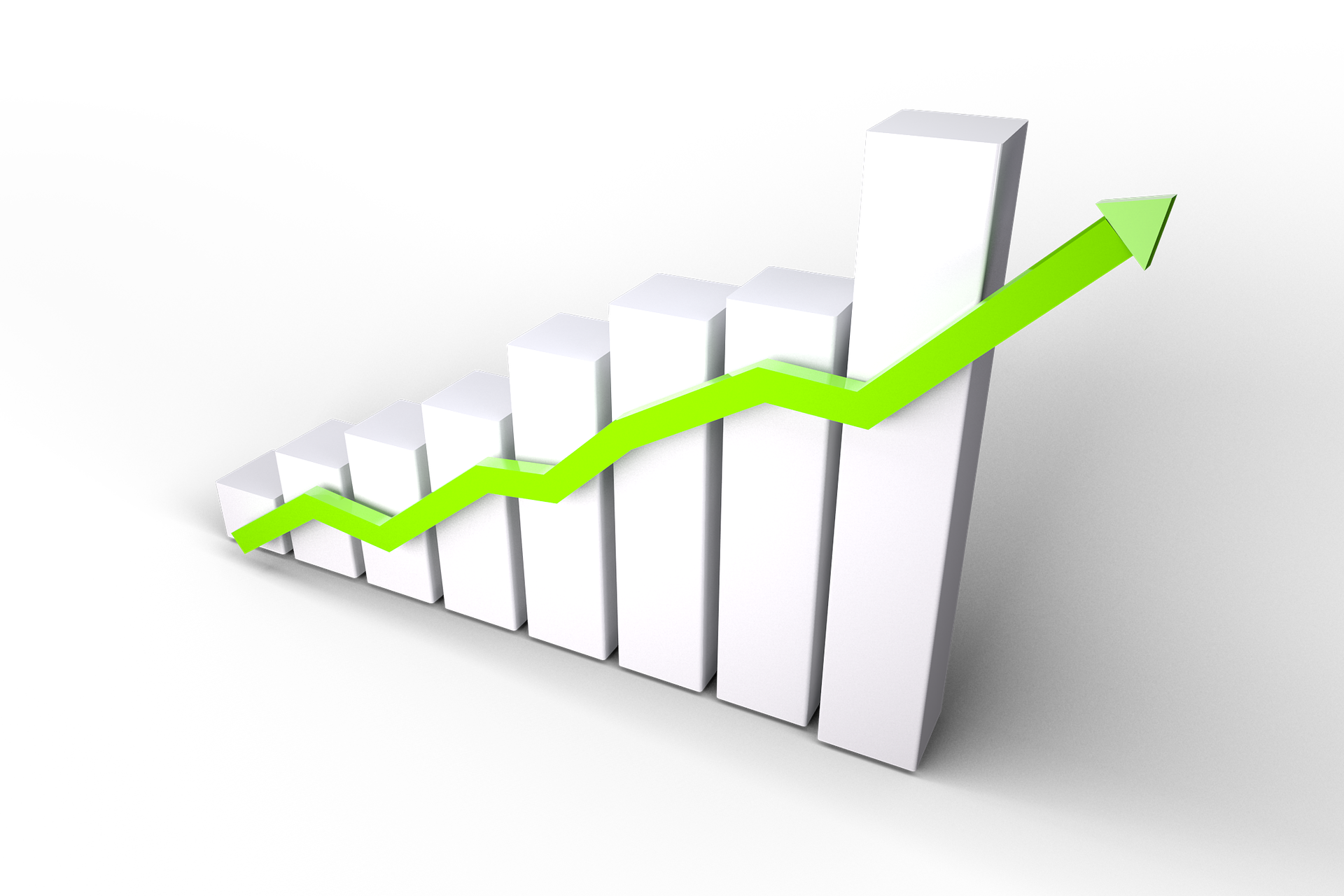